Oblici preduzetničkog organizovanja
(DOO, SP/Obrt, gazdinstva, zadruge)
Prof. dr Tamara Stojanović
Univerzitet u Banjoj Luci, Poljoprivredni fakultet
Zašto se vrši pravno registrovanje preduzetničke djelatnosti?
Zakonski zahtjevi - vezani su za registraciju firme, plaćanje poreza, prijave radnika i druge administrativne obaveze;
Zaštita od odgovornosti - pravno organizovanje poslovanja omogućava da se poslovne aktivnosti odvoje od ličnih aktivnosti vlasnika;
Mogućnost finansiranja - banke i drugi finansijske institucije radije kreditiraju poslovne subjekte koji su pravno organizovani;
Profesionalni ugled - pravno organizovanje poslovanja stvara utisak da firma posluje ozbiljno i da ima jasno definisane poslovne procese;
Lakši izlazak iz posla - pravno organizovanje poslovanja može olakšati prodaju ili prenošenje vlasništva firme;
Poreske olakšice - u nekim slučajevima, pravno organizovanje poslovanja može omogućiti firmi poreske olakšice, kao što su niže stope poreza ili mogućnost smanjenja troškova poslovanja.
Osnovni oblici organizovanja poslovne djelatnosti
Većina ljudi kod nas, koji žele da pokrenu vlastiti biznis, odlučuju se za jedan od dva najčešća oblika organizovanja poslovne djelatnosti: 
privredno društvo (DOO) ili 
samostalni preduzetnik (SP/Obrt). 
Pravi izbor zavisi od poznavanja njihovih osnovnih karakteristika:
Pravni aspekti,
Razlike vezane za djelatnost,
Način osnivanja/registrovanja,
Finansijski aspekti (troškovi osnivanja),
Obaveze (poslovni prostor, porezi i naknade, PDV, knjigovodstvo, fiskalizacija...)
Kako se vrše preregistracije i zatvaranje firme.
Kod poljoprivredne djelatnosti postoje još dva specifična vida organizovanja:
poljoprivredna gazdinstva i
poljoprivredne zadruge
Pravne razlike u oblicima organizovanja – DOO vs SP/Obrt
Samostalni preduzetnik (SP) /Obrt je fizičko lice i registruje se u nadležnoj opštini. 
Preduzetnik odgovara za obaveze svog poslovanja svojom čitavom imovinom!!!
Društvo sa ograničenom odovorno-šću (DOO) je pravno lice i njegova registracija se vrši u Privrednom sudu. 
Odgovornost vlasnika/osnivača za obaveze društva je do visine osnivačkog kapitala. 
Pravnik izrađuje osnivačke akte, a potpisi se ovjeravaju kod notara. 
Sva pripremljena dokumentacija se predaje u APIF gdje se registracija finalizija putem ’jednošalterskog sistema’.
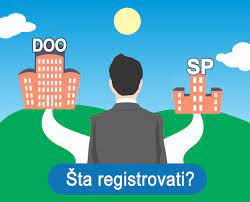 Razlike vezane za obavljanje djelatnosti – DOO vs SP/Obrt
Postoje djelatnosti koje ne mogu obavljati preduzetnici te se zbog toga mora osnovati DOO.
 
Međutim, to se ne odnosi na poljoprivrednu djelatnost. 
Uredba o preduzetničkim djelatnostima sadrži skup djelatnosti kojima se mogu baviti preduzetnici i sa napomenom da li su potrebna dodatna odobrenja za njihovo obavljanje.

Uredba o klasifikaciji djelatnosti sadrži skup svih šifara djelatnosti kojima se mogu baviti privredni subjekti u Republici Srpskoj.
https://kontoprom.com/dokumenti/opstina/uredba%20djelatnosti.pdf
https://kontoprom.com/dokumenti/ostalo/klasifikacijadjel.pdf
Razlike u osnivanju – DOO vs SP/Obrt
Procedura osnivanja DOO-a je jednostavnija zbog ’jednošalterskog sistema’. 
Sama procedura osnivanja DOO-a se sastoji od niza koraka koji uključuju:
Pripremne radnje - pribavljanje odgovarajuće dokumentacije i potvrda, kao i sastavljanje osnivačkog akta i statuta društva;
Aktivnosti vezane za registraciju - predaja prijave registracije u APIF, izrada pečata i zaključivanje ugovora sa računovođom i ugovora o zakupu poslovnog prostora, i 
Aktivnosti koje slijede nakon registracije -ispunjavanje tehničkih uslova, otvaranje računa kod poslovne banke, registracija u PDV sistemu (uslovno), registracija radnika u Zavodu za zdravstveno i penzijsko osiguranje.
Procedura osnivanja SP-a/Obrta je sljedeća:
Definisanje djelatnosti kojom će se SP/Obrt baviti i odabir šifara djelatnosti.
Podnošenje zahtjeva za registraciju gradskoj/opštinskoj administraciji – uz zahtjev se dostavljaju propisana dokumenta kao npr.: ovjerena kopija lične karte, potvrda da licu nije izrečena zabrana obavljanja djelatnosti, uvjerenje o izmirenim poreskim obavezama i uvjerenje da lice nema neizmirenih novčanih kazni, te drugi dokazi ako su potrebni za obavljanje odabrane djelatnosti.
Preuzimanje Rješenja o registraciji preduzetnika
Pravljenje pečata 
Podnošenje prijave u Poresku Upravu
Otvaranje žiro računa u banci
Prijava radnika
Fiskalizacija
https://www.dzobs.com/blog/sp-vodic 
https://okruglakocka.com/kako-pokrenuti-obrt-u-fbih/
https://anwalt-bih.de/kako-osnovati-d-o-o-u-republici-srpskoj/
https://okruglakocka.com/kako-registrovati-doo-u-fbih/
Finansijski troškovi osnivanja – DOO vs SP/Obrt
Okolnosti koje mogu dovesti u zabludu (ukidanje takse za osnivanje DOO-a i kapital u iznosu od 1 KM; ograničena odgovornost; sve djelatnosti)!!!
Priprema osnivačkih akata u zavisnosti od visine osnivačkog kapitala i broja osnivača može koštati od 250 KM pa na dalje.
Za društva čiji je kapital veći od 1 KM i/ili ima više osnivača, osnivački akt mora biti notarski ovjeren.
Sudska taksa za registraciju DOO se ne plaća (u RS), ali se plaća taksa za podnošenje zahtjeva za registraciju APIF-u u iznosu od 35 KM.
Okvirno, troškovi registracije DOO-a iznose od 350-400 KM pa nadalje (bez fiskalne kase).
Registracija SP-a/Obrta je jeftinija od registracije DOO. 
Taksa za podnošenje zahtjeva za registraciju preduzetnika iznosi najviše 30 KM (tačnu cijenu određuje svaka opština).  
Za registraciju SP-a/Obrta se ne pripremaju osnivački akti i nije potrebno angažovati ni advokata ni notara.
Okvirno, troškovi registracije SP-a iznose 100-200 KM (bez fiskalne kase).
Pitanje poslovnog prostora –   DOO vs SP/Obrt
Zakon o preduzetničkim djelatnostima daje mogućnost da se određene djelatnosti mogu obavljati u stambenom prostoru ili bez prostora. 
U djelatnosti koje se mogu obavljati u stanu spadaju npr: programiranje, ostalo obrazovanje, frizerske i drugi tretmani uljepšavanja, dizajnerske djelatnosti... 
U djelatnosti koje se mogu obavljati bez prostora spadaju npr: poljoprivredne djelatnosti, elektroinstalacioni radovi, molerski radovi, trgovina na tezgama i pijacama, drumski prevoz...
Sve ostale djelatnosti koje nisu navedene u pravilnicima se moraju obavljati u poslovnom prostoru. 
Za određene djelatnosti postoje posebni propisi koji regulišu kako se djelatnost obavlja i koje uslove preduzetnik u smislu prostora, opreme i zaposlenih mora ispuniti. Npr: trgovinske radnje, ugostitelji, pekare i neke druge djelatnosti moraju ispunjavati dodatne uslove za obavljanje djelatnosti.
Za razliku od SP-a, DOO mora biti registrovan na adresu poslovnog prostora koji ima upotrebnu dozvolu!!!
Plaćanje poreza i ostalih naknada – Porez na dobit/dohodak
DOO plaća porez na dobit po stopi od 10% na razliku između ostvarenih prihoda i priznatih rashoda po obračunskom metodu i na osnovu sačinjenog poreskog bilansa.
 SP/Obrt plaća porez na dohodak a njegov iznos se razlikuje zavisno od toga da li se radi o malom ili velikom preduzetniku
Npr. u RS:
Mali preduzetnici (oni čiji je prihod manji od 50.000 KM i nemaju više od 3 zaposlena) plaćaju porez na dohodak po stopi od 2% na ukupne naplaćene prihode (a najmanje 600 KM godišnje). 
Veliki preduzetnik plaća porez u iznosu 10% na razliku između naplaćenih prihoda i plaćenih rashoda.
Plaćanje poreza i ostalih naknada – Doprinosi
Za vlasnike DOO-a se ne plaćaju doprinosi po osnovu vlasništva.
Preduzetnička djelatnost se može registrovati kao: osnovno zanimanje, dodatno zanimanje ili dopunsko zanimanje. 
Ukoliko vlasnik nije već zaposlen i nije po nekom drugom osnovu osiguran, tada registruje SP/Obrt kao osnovno zanimanje. U ovom slučaju vlasnik za sebe plaća doprinose najmanje u iznosu 31% na osnovicu, u visini 60% prosječne bruto plate za prethodnu godinu (za 2023. godinu ovi doprinosi u RS iznose 321,78 KM.)
Ukoliko je vlasnik u statusu studenta, penzionera ili zaposlenog kod nekog drugog poslodavca i djelatnost će obavljati zapošljavajući druga lica tada registruje dodatno zanimanje. U ovom slučaju za vlasnika SP/Obrta se ne plaćaju doprinosi.
Ukoliko je vlasnik SP zaposlen na puno radno vrijeme kod nekog drugog poslodavca i ukoliko će djelatnost obavljati isključivo svojim radom tada registruje dopunsku djelatnost. U ovom slučaju za vlasnika SP/Obrta se ne plaćaju doprinosi, jer je već osiguran.
Ukoliko SP/Obrt registruje registruje sezonski način obavljanja djelatnosti, u periodu neobavljanja djelatnosti oslobođen je plaćanja doprinosa.
Plaćanje poreza i ostalih naknada –   Ostale naknade i PDV
Ostale naknade obuhvataju:
Vodoprivredna naknada (DOO, SP)
Naknada se plaća mjesečno, a obračunava kvartalno i to na osnovu broja zaposlenih i mjernih jedinica
Naknade za šume (DOO): 0,07% na ukupne prihode
Protivpožarna naknada (DOO): 0,03% na ukupne poslovne prihode
Članarina u Privrednoj komori (DOO): obračunava se na osnovu odluke komore (svako registrovano privredno društvo je automatski član komore)
Članarina u Spoljnotrgovinskoj komori (DOO): plaćaju je privredna društva registrovana za spoljnotrgovinsko poslovanje
Registrovanje u PDV sistem
I SP/Obrt i DOO koji u toku kalendarske godine ostvare promet veći od 50.000 KM dužni su da se registruje u sistem PDV-a. 
Osim obaveznog ulaska u sistem PDV-a, postoji i dobrovoljna registracija, tako da preduzetnici koji žele biti PDV obveznici prije nego što postignu promet od 50.000 KM mogu podnijeti zahtjev i postati PDV obveznici.
Knjigovodstvo i poreske evidencije – DOO vs SP/Obrt
DOO vodi knjige po obračunskoj metodi, osim malih poreskih obveznika koji vode po gotovinskom principu. 
Obavezno je vođenje poslovnih knjiga (glavna knjiga, blagajna…) prema Zakonu o računovodstvu i reviziji, te sastavljanje i predaja finansijskih izvještaja u APIF.
U slučaju SP-a/Obrta, knjigovodstvo se vodi po gotovinskom principu - prihod se priznaje kada se stvarno i naplati, ili kada postane raspoloživ, a rashodi nastaju kada se plate. 
Veliki preduzetnik obavezno vodi Knjigu prihoda, Knjigu rashoda, Popisnu listu stalne imovine, Evidenciju o potraživanjima i obavezama. 
Mali preduzetnik vodi Knjigu prihoda.
Preduzetnici koji ostvare više od 500.000 KM prihoda u godini dužni su da knjige za narednu godinu vode po sistemu dvojnog knjigovodstva.
Cijena knjigovodstvenih usluga je uglavnom niža u slučaju SP/Obrta u odnosu na cijenu usluga za DOO.
Obaveza fiskalizacije
Obaveza fiskalizacije nije vezana za formu registracije sem u slučaju zanatskih djelatnosti.
Preduzetnici koji u Poreskoj Upravi imaju status malog preduzetnika i koji se bave zanatskom djelatnošću ili poljoprivrednom djelatnošću su oslobođeni fiskalizacije. 
Posebnim pravilnikom je definisana lista zanatskih djelatnosti (https://kpsoftbn.com/dokumenti/opstina/pravilnik_o_zanatskim_djelatnostima.pdf).
Od fiskalizacije su oslobođeni preduzetnici koji se bave veleprodajom u BiH ili izvozom ili se bave pružanjem usluga pravnim licima i preduzetnicima u BiH ili u inostranstvu.
Izmjene rješenja o registraciji – DOO vs SP/Obrt
U slučaju DOO-a, za proširenje šifara djelatnosti, izmjenu adrese, vlasnika, ovlaštenih lica, registrovanje ili gašenje poslovnu jedinice – potrebna je izmjena osnivačkog akta (što može da uradi samo pravnik), eventualna ovjera potpisa kod notara, predaja u APIF/Sud. 
U troškove izmjene spadaju: 
advokatske i notarske usluge +
objava oglasa  +
taksa APIF-u/Sudu + 
sudske takse srazmjerno broju izmjena
tako da ukupni troškovi mogu iznositi od 200-300 KM do nekoliko hiljada KM u zavisnosti od osnivačkog kapitala.
Kada SP/Obrt treba da napravi izmjenu: 
adrese, 
doregistraciju djelatnosti ili 
registraciju poslovne jedinice,
vrši je lično podnošenjem zahtjeva u jedinicu lokalne samouprave. 
Novo rješenje najčešće bude završeno u roku od 3 dana, a troškovi takse iznose 32 KM (u RS-u).
Zatvaranje (gašenje) – DOO vs SP/Obrt
Za zatvaranje DOO-a je potrebno pokrenuti likvidacioni ili stečajni postupak u privrednom sudu. 
Akontacija za troškove postupka može koštati nekoliko hiljada KM i proces može trajati nekoliko mjeseci, pa nekad i više od godinu dana. 
U tom slučaju, sud imenuje stečajnog/ likvidacionog upravnika i  firma sve vrijeme postoji do okončanja postupka. 
Ukoliko DOO nema dugovanja može se pokrenuti i skraćeni likvidacioni postupak koji je dosta povoljniji. 
Preporučuje se angažovati advokata koji će voditi taj postupak.
Prednost registrovanja SP-a/Obrta je u tome što se zatvaranje realizuje jednako brzo kao i otvaranje. 
Taksa za zatvaranje iznosi najviše 10 KM, a dobijanje rješenja o zatvaranju nije uslovljeno poreskim kontrolama. 
Za prestanak obavljanja djelatnosti se podnosi zahtjev registracionom organu (tako što vlasnik lično popunjava obrazac o prestanku djelatnosti) i rješenje se dobija u roku od 3 dana. 
Nakon toga slijede kontrola Poreske Uprave, te Uprave za indirektno oporezivanje ukoliko je preduzetnik bio PDV obveznik.
Poljoprivredna gazdinstva
Porodično poljoprivredno gazdinstvo - osnovni oblik organizovanja poljoprivredne proizvodnje (95% poljoprivrednika).
Komercijalna i nekomercijalna – Registar poljoprivrednih gazdinstava;
Uslovi za razvrstavanje zavise od: (a) podnesenog zahtjeva, i (b) ukupnog obima poljoprivredne proizvodnje.
Zašto bi se neko odlučio da registruje gazdinstvo a ne SP ili DOO???
Poreske olakšice – postoje različiti poreski propisi koji omogućuju niže poreske stope ili druge pogodnosti (niže doprinose) za poljoprivrednike.
Jednostavnije poslovanje - poljoprivredna gazdinstva nisu obavezna da vode dvojno knjigovodstvo i imaju manje administrativnih obveza u poređenju sa SP/Obrtom i DOO-om.
Pristup podsticajima - poljoprivrednici u BiH imaju pristup različitim oblicima podsticaja i subvencija (npr. u RS-u, komercijalna do 100.000 KM, a nekomercijalna do 50.000 KM). 
Lakši pristup zemljištu - poljoprivredna gazdinstva imaju pravo na zakup državnog zemljišta za obavljanje poljoprivredne djelatnosti, što može biti korisno za one koji nemaju vlastito zemljište.
Poljoprivredna gazdinstva (nastavak)
Međutim, poljoprivredna gazdinstva se suočavaju i sa značajnim ograničenjima u poslovanju:
Ograničenja u korištenju zemlje: Poljoprivredna gazdinstva ne mogu da dobijaju koncesije za državno zemljište što ih bitno ograničava u ukrupnjavanju obradivih površina za razliku od pravnih lica (DOO i zadruge).
Ograničenja u pristupu finansiranju: Poljoprivredna gazdinstva imaju na raspolaganju manje iznose podsticaja (max 100.000 KM) u odnosu na SP-ove i DOO-ove (u RS-u, do 200.000 KM na jednu mjernu jedinicu). Osim toga, čak kod apliciranja za predpristupne fondove, zahtjev je da se preregistruju barem u formu SP-a/Obrta. 
Ograničenja u prometu: Poljoprivredna gazdinstva ne mogu da se bave izvozom svojih proizvoda, za razliku od SP/Obrta i DOO-ova.
Poljoprivredne zadruge
Prednosti osnivanja poljoprivredne zadruge u odnosu na poljoprivredno gazdinstvo:
Jača pregovaračka pozicija: Zadruga omogućava okupljanje većeg broja poljoprivrednih proizvođača koji zajednički pregovaraju s potencijalnim kupcima ili dobavljačima, što povećava njihovu pregovaračku snagu i tržišnu cijenu proizvoda.
Lakša nabavka zemljišta i opreme: Kao pravno lice, polj. zadruga može dobiti koncesiju za zemljište, a lakše dolazi i do opreme i alata potrebnihe za poljoprivrednu proizvodnju, što smanjuje troškove proizvodnje.
Bolji pristup finansijskim sredstvima: Zadruge imaju lakši pristup finansijskim sredstvima iz različitih izvora (grantovi, krediti, podsticaji...). 
Veća stručnost i znanje: Kroz zajedničko dijeljenje znanja i iskustava, poljoprivredna zadruga može poboljšati stručnost svojih članova u oblasti poljoprivrede, te im pomoći u primjeni najnovijih tehnologija i metoda u poljoprivrednoj proizvodnji.
Lakše plasiranje proizvoda na tržište: Kao pravno lice, polj. zadruga može lakše da organizuje i plasira svoje proizvode na tržište, uključujući organizovanje prodajnih mjesta, izložbi, sajmova i drugih događaja.
Zaključak
Opredjeljenje za neki oblik organizovanja poljoprivredne djelatnosti zavisi od mnogih faktora, kao što su vrsta poslovanja, veličina firme, vlasnička struktura, pravni i poreski aspekti, te druge relevantne okolnosti.
Uglavnom, osnivanje DOO-a je češći oblik poslovanja za veće firme koje imaju više vlasnika i koji su spremni podijeliti odgovornost za poslovanje, dok je osnivanje SP/Obrta češće kod manjih preduzetnika koji žele samostalno voditi svoj posao.
Prilikom osnivanja DOO-a, postoji mogućnost da se osnivači ograniče u svojoj odgovornosti na visinu uloženog kapitala, dok SP/Obrt ima neograničenu ličnu odgovornost za sve obaveze koje proizlaze iz poslovanja.
U pogledu poreskih obaveza, za SP se generalno primjenjuje niža poreska stopa nego za DOO, ali se kod DOO-a veća poreska opterećenja mogu smanjiti poreskim planiranjem i prilagođavanjem poslovanja poreskim propisima.
Ne postoji jednoznačan odgovor na pitanje koja je opcija bolja, jer svaki slučaj je jedinstven.